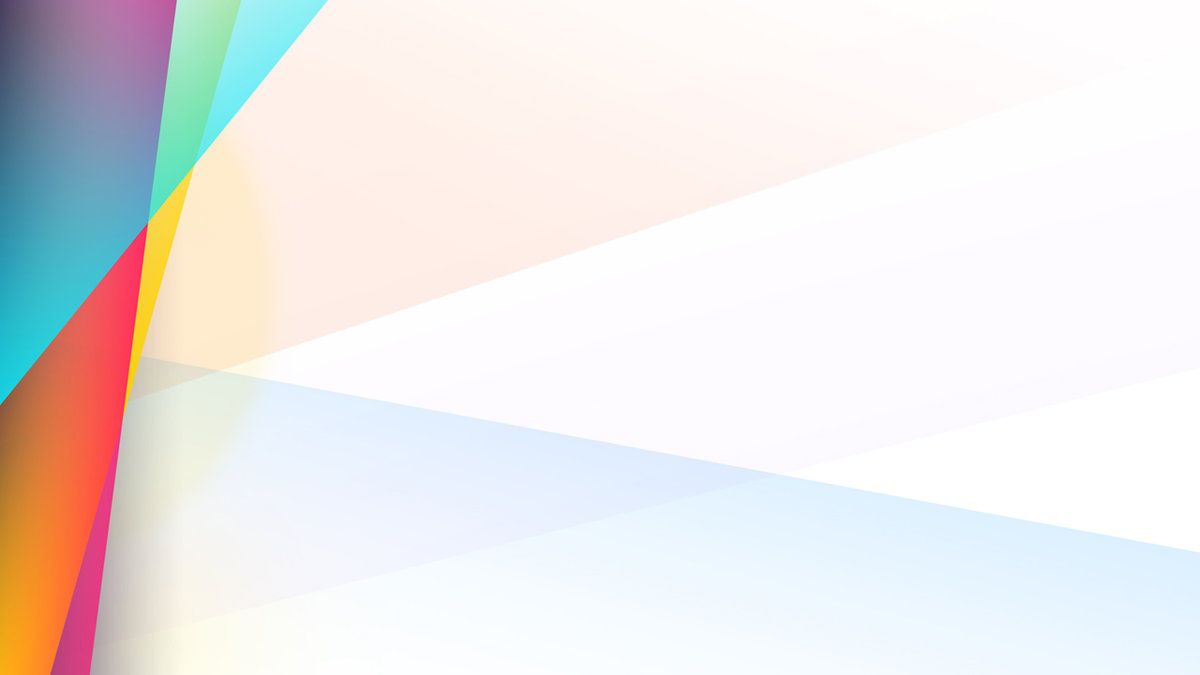 ПОРТФОЛИО 
Воспитателя
Заравчатская Ирина Александровна
Муниципальное бюджетное дошкольное учреждение  детский сад  общеразвивающего вида № 70 
Воспитатель
Общий стаж работы: 34 года
Стаж педагогической работы: 34 года
1 квалификационная категория
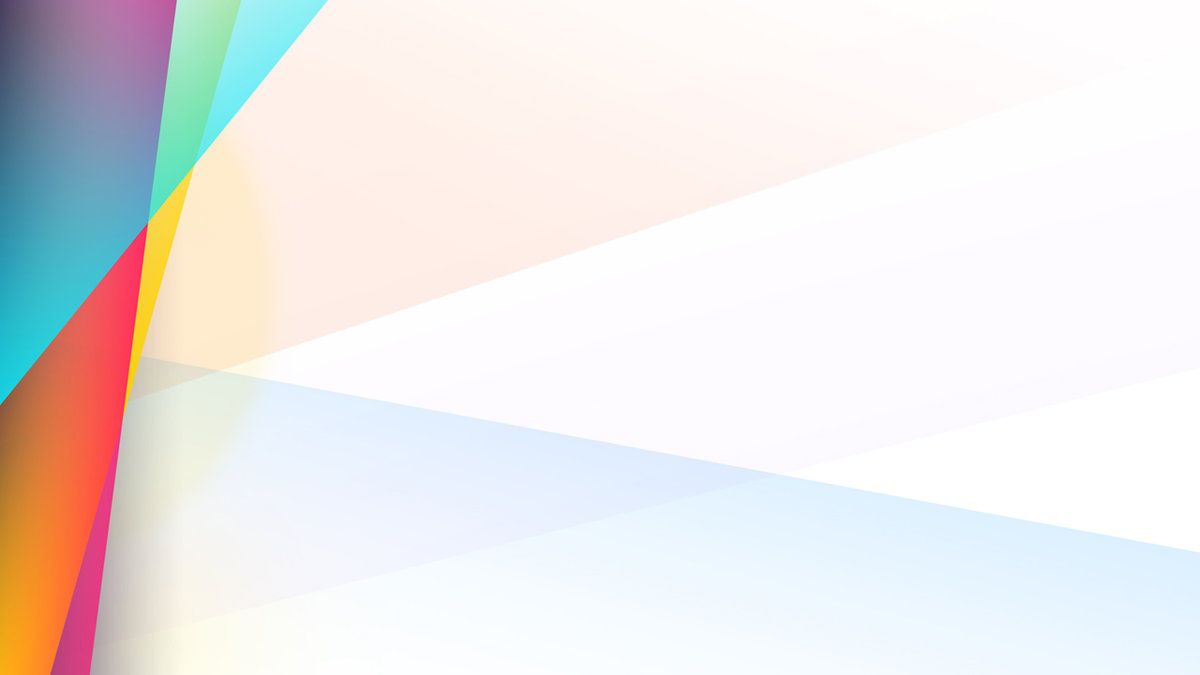 Информационная карта
ОБРАЗОВАНИЕ
1987 год - Средне специальное образование, «Ангарское педагогическое училище» по специальности «Дошкольное воспитание», квалификация  «Воспитатель детского сада». Диплом  КТ № 259666
НАГРАДЫ
Благодарственное письмо Мэра Ангарского городского округа, 2019г.  Постановление 13.09.2019г. № 942-па.
Присвоено звание «Ветеран труда Иркутской  области» 2019г
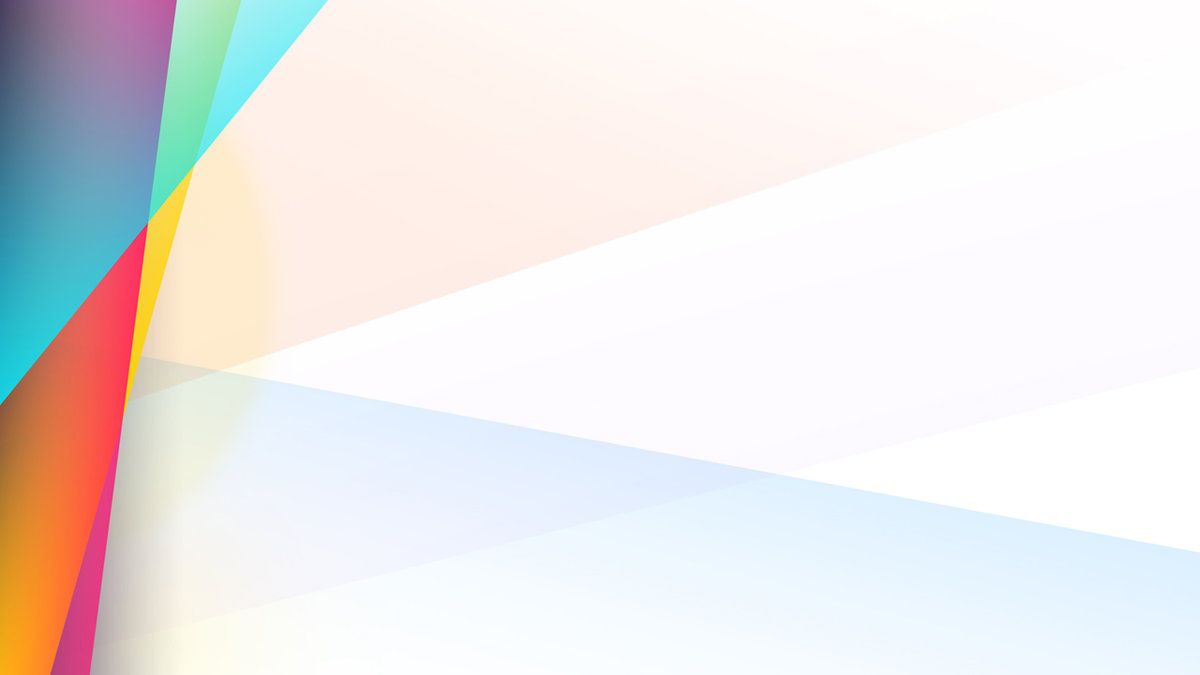 БЛАГОДАРНОСТИ
Благодарственное письмо Мэра Ангарского городского округа  С.А. Петрова
 « За многолетний добросовестный труд, творческое отношение к работе и в связи с профессиональным праздником – Днем воспитателя и всех дошкольных работников »   г. Ангарск 2019г

Благодарственное письмо  за подготовку воспитанников к участию в областной конкурсной программе « Настроение Зима».  Мероприятие проведено а рамках социально – значимого проекта « Большая перемена – 2», реализуемого при поддержке гранта Президента РФ. Иркутская региональная общественная организация по поддержке семьи, материнства, отцовства и детства « Родители Сибири» 2021г.
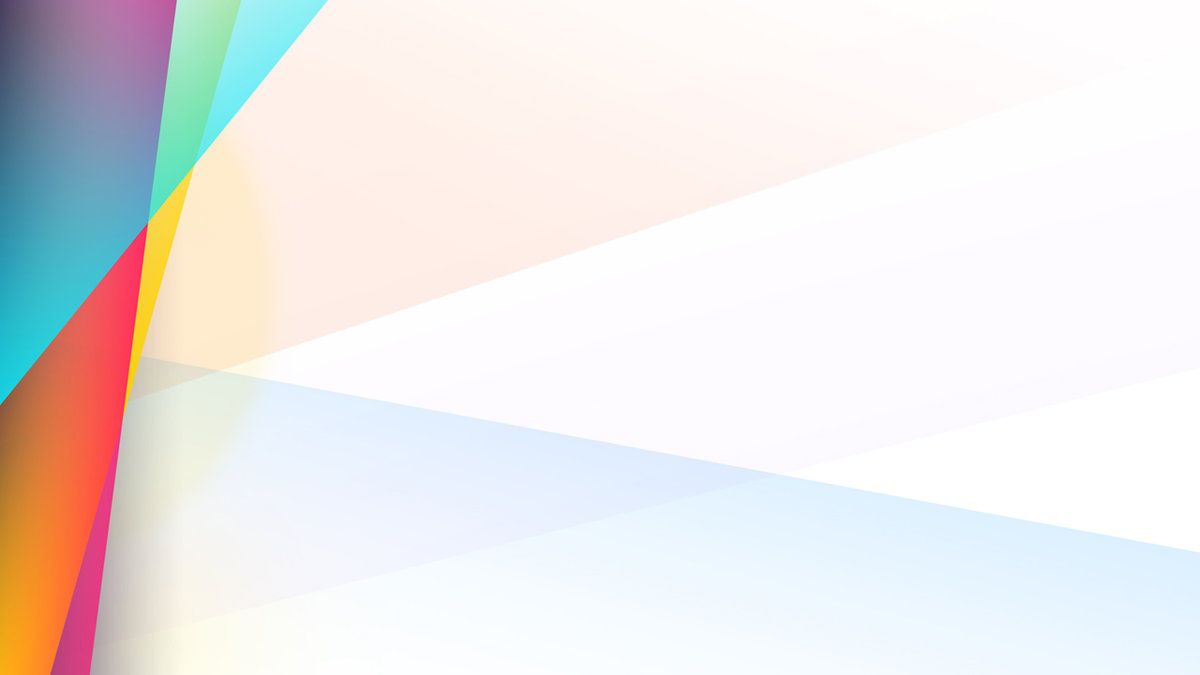 Курсы повышения квалификации
Удостоверение о повышении квалификации № 540800229742 « Учебный Центр дополнительного образования « Все Вебинары.ру» по курсу « Образовательный маршрут педагога ДОУ в условиях введения профессионального стандарта» в объёме 144 часов с 28февраля 2019г. по 25 марта 2019г.
Удостоверение № 422406465460 с 01.04.2019г. по 15.04.2019г. Автономное некоммерческая организация дополнительного профессионального образования «Учебно-деловой центр Сибири» по дополнительной профессиональной  программе: «Система работы с детьми с ОВЗ дошкольного возраста в условиях введения ФГОС», в объеме 72 часов.
Удостоверение о повышении квалификации № 540800082934 « Учебный Центр дополнительного образования « Все Вебинары.ру» по курсу  «Обучение детей дошкольного возраста с применением дистанционных технологий», 2020г.
Удостоверение участника № ФКО – 1764 Всероссийского образовательного марафона для работников дошкольной сферы образования « Актуальные вопросы работы педагогов в ДОО согласно ФГОС дошкольного образования в 2021г.» .Учебный центр дополнительного профессионального образования « Все Вебинары. ру»
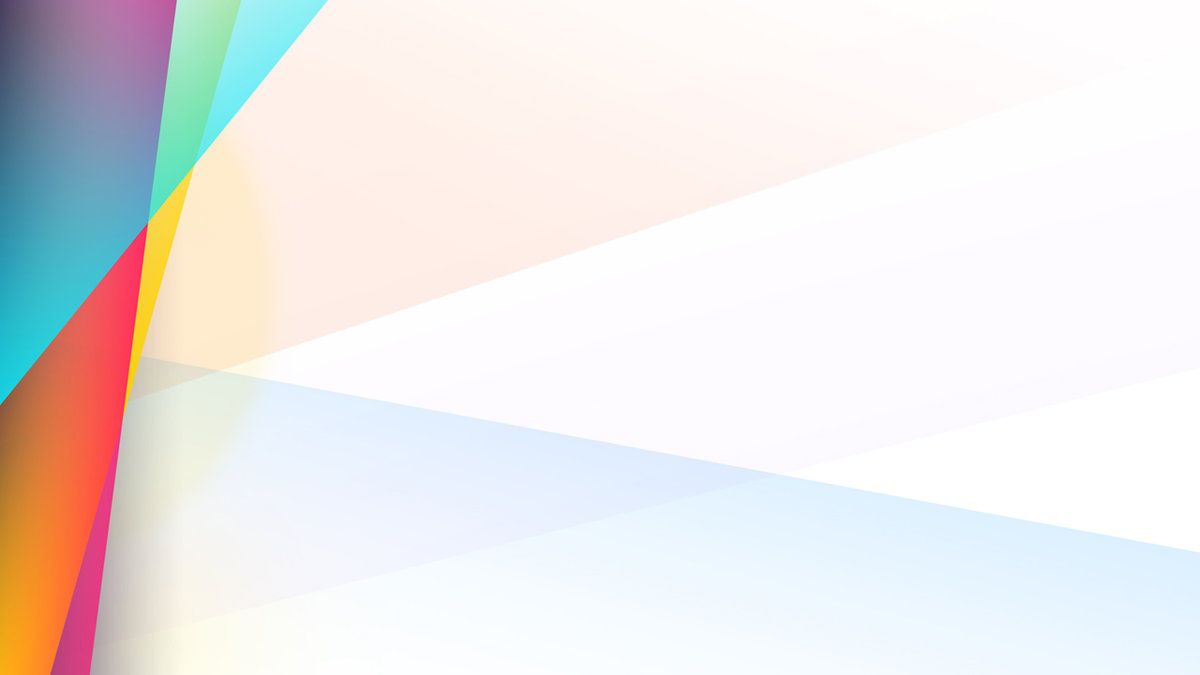 Курсы повышения квалификации
Удостоверение участника № ФКО –З 2021 – 04- 10 Всероссийского образовательного марафона для работников дошкольной сферы образования 
         « Патриотическое воспитание  в дошкольной сфере образования в 2021году». Учебный центр дополнительного профессионального образования 
        « Все Вебинары. ру»
Удостоверение участника Всероссийской образовательной конференции для педагогов дошкольной сферы образования Российской федерации  «Безопасность в дошкольной образовательной организации в 2021 – 2022 учебном году» с 19 июля 2021г. По 23 июля 2021г. Учебный центр профессиональной переподготовки и повышения квалификации « Знания»
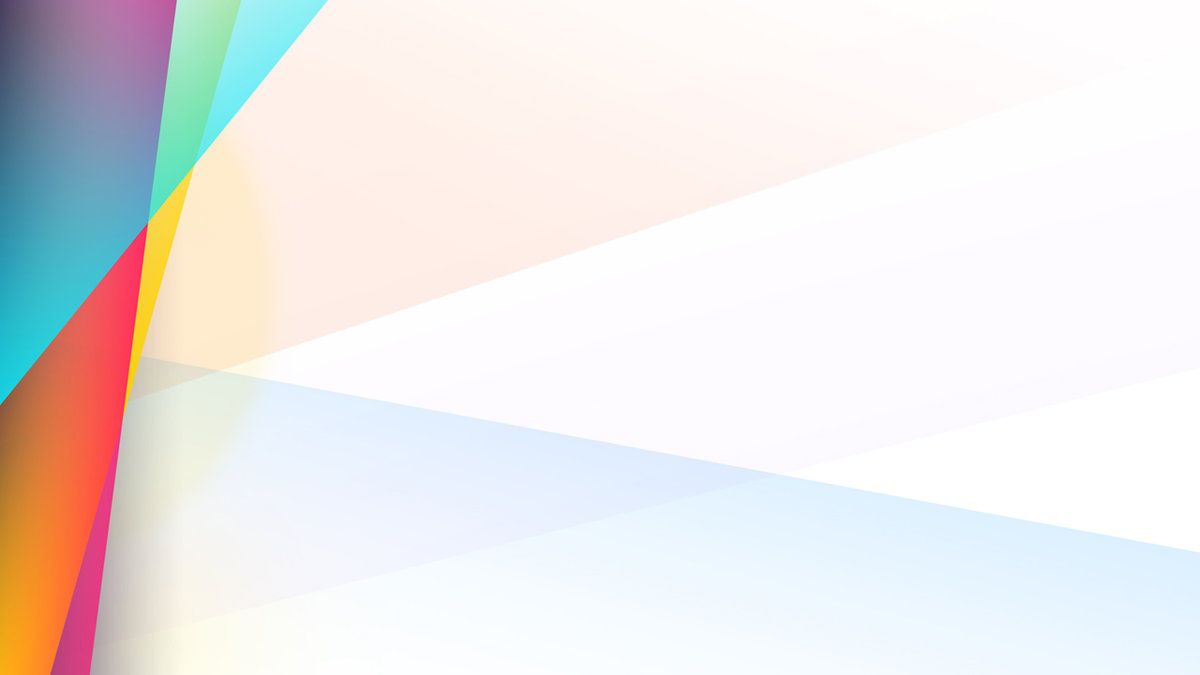 САМООБРАЗОВАНИЕ
Индивидуальный план работы по самообразованию 
Тема: «Познавательно- исследовательская деятельность детей дошкольного возраста»
Период работы над темой:09.2019 г. - 05.2021 

Цель: повышение  профессионального уровня  и качества образовательного процесса. 
       Задачи:
 
1. Развитие познавательной активности детей в процессе экспериментирования
2. Создание условий для формирования основного целостного мировидения ребенка  дошкольного возраста.
3. Развитие наблюдательности, умение сравнивать, анализировать, обобщать, развитие познавательного интереса детей в процессе экспериментирования, установление причинно-следственной зависимости, умение делать выводы.
 4. Развитие внимания, зрительной, слуховой чувствительности.
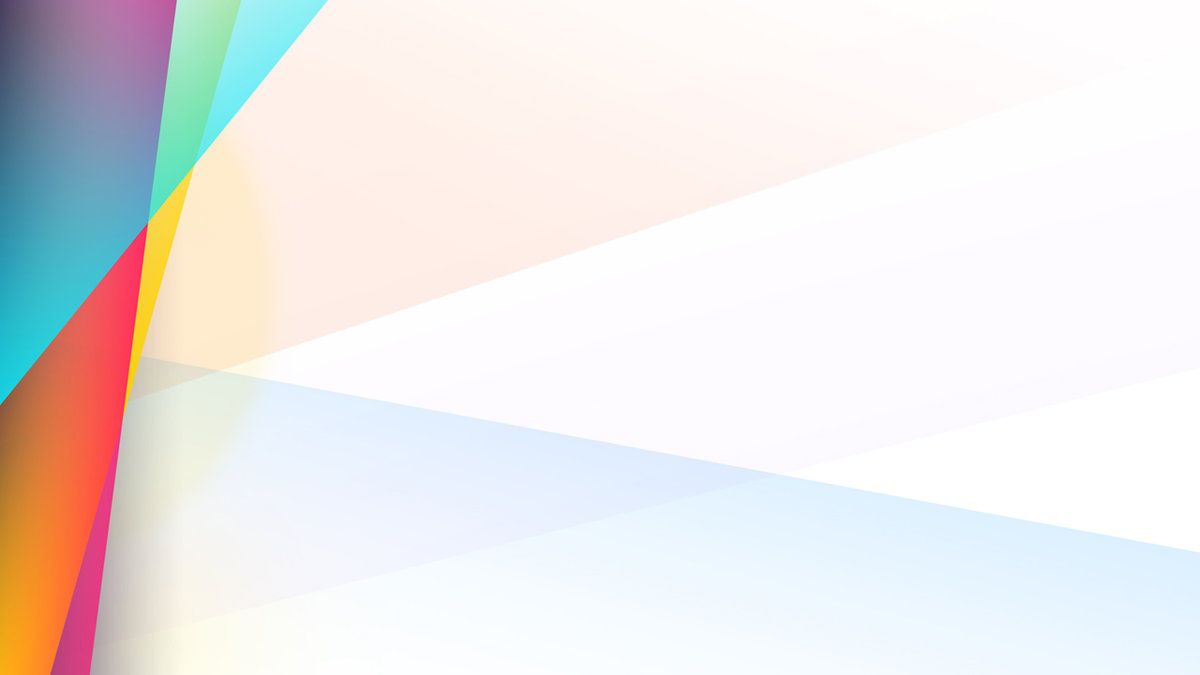 САМООБРАЗОВАНИЕ
4. Обобщить опыт работы по теме: «Познавательно- исследовательская деятельность детей дошкольного возраста»
5. Провести открытые занятия для педагогов по теме: «Познавательно- исследовательская деятельность детей дошкольного возраста»
Выводы:
1. В ходе поисковой деятельности по решению проблемы дошкольники научились самостоятельно действовать в соответствии с заданием.
2. Исследовательская деятельность вызвала у детей интерес к познанию природы, развила мыслительные операции, стимулировала познавательную активность и любознательность, восприятие учебного материала по ознакомлению с природными явлениями, с основами математических знаний, с этическими правилами в жизни общества.
3. Сформировались способности прогнозировать результат, систематизировать полученные данные и знания, а также первичные навыки исследовательской деятельности.
4. Совместная деятельность со сверстниками и дома с родителями (совместно работать и общаться, искать и собирать информацию, анализировать ее) зародила необходимость координировать свои действия с действиями партнеров, принимать их точку зрения, прислушиваться к чужому мнению, что способствовало саморазвитию личности каждого ребенка.
5. Привлечение родителей к реализации проекта повысило эмоциональный настрой детей и позволило добиться большей эффективности в поставленной цели.
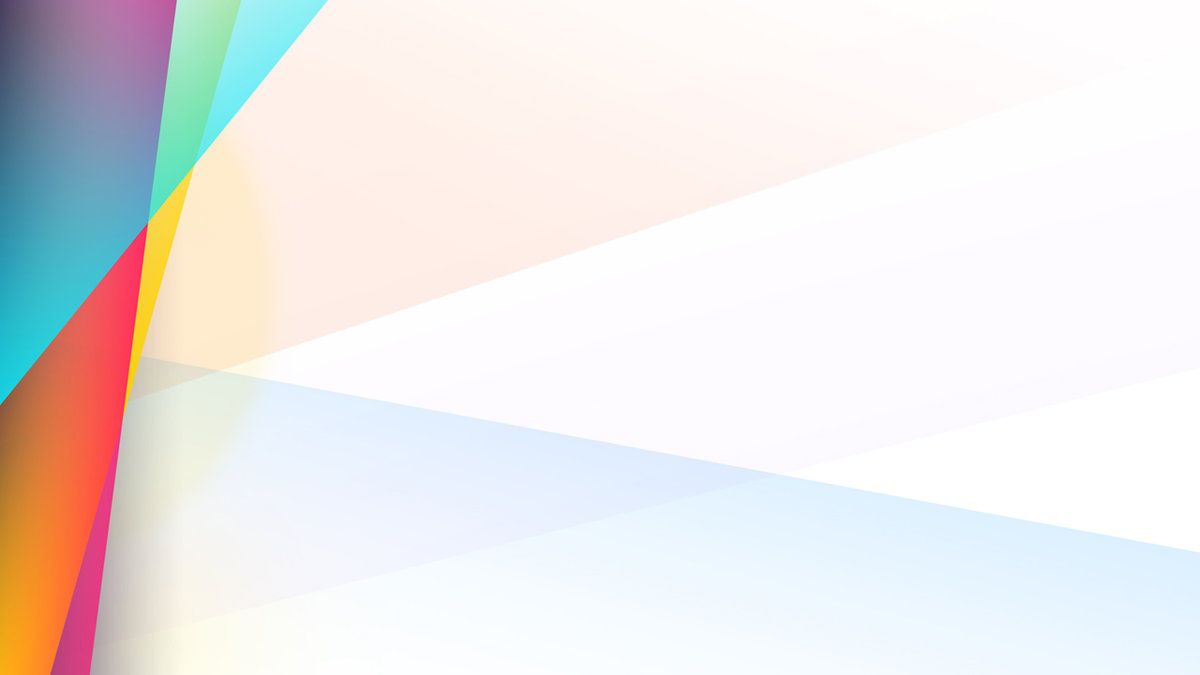 САМООБРАЗОВАНИЕ
План работы над проектом
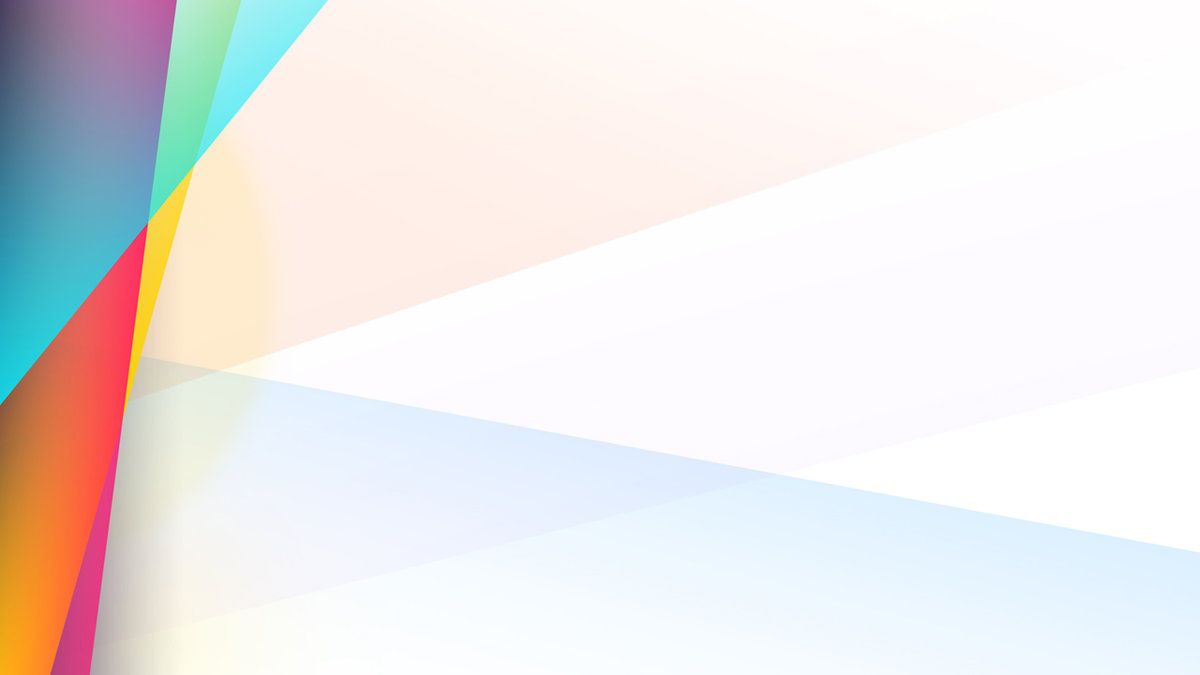 КОНКУРСЫ ВОСПИТАННИКОВ
Сертификат Степанова Даша участника Международного фестиваля – конкурса 
        « Экологический фольклор народов мира – 2019г»
 
Сертификат Кснаткина Таня участника Международного фестиваля – конкурса 
        « Экологический фольклор народов мира – 2019г»

        Сертификат Сафронова Елизавета,  Бычкова Анна участника муниципального конкурса рисунков, плакатов и социальной рекламы « Светофор – 2019»

        Грамота участников муниципального этапа всероссийской акции « Безопасный Новый год», 
        « Елка – подарок для АГО ВДПО»  2020г Степанова Дарья, Тарасова Мария, Сафронова Елизавета 
          МБДОУ № 70
          
         Диплом  ХХVII областного фестиваля детских и юношеских театров 
        « Театральная карусель – 2020»  победителя 1 тура в номинации « Лучшая сказка о добре и трудолюбии» Степанова Дарья, Кснаткина Татьяна   спектакль « Три поросенка».

          Сертификат участника Степанова Дарья, Бычкова Анна городского этапа областного конкурса детского творчества по пожарной безопасности    « Неопалимая купина»  2020г  МБУДО « Центр развития творчества детей и юношества « Гармония».

        Диплом III степени Муниципального дистанционного конкурса оригами « Журавлик духа и мира – 2021» посвященного 70 – летию г. Ангарска в номинации « Объемное оригами» Степанова Дарья, Тарасова Мария, Воробьева Нина МБДОУ №70

         Сертификат участника конкурсной программы « Настроение зима» фонда президентских грантов « Родители Сибири» 2021 г. Гершпигель Георгий, Бычкова Анна, Бутакова Софья.
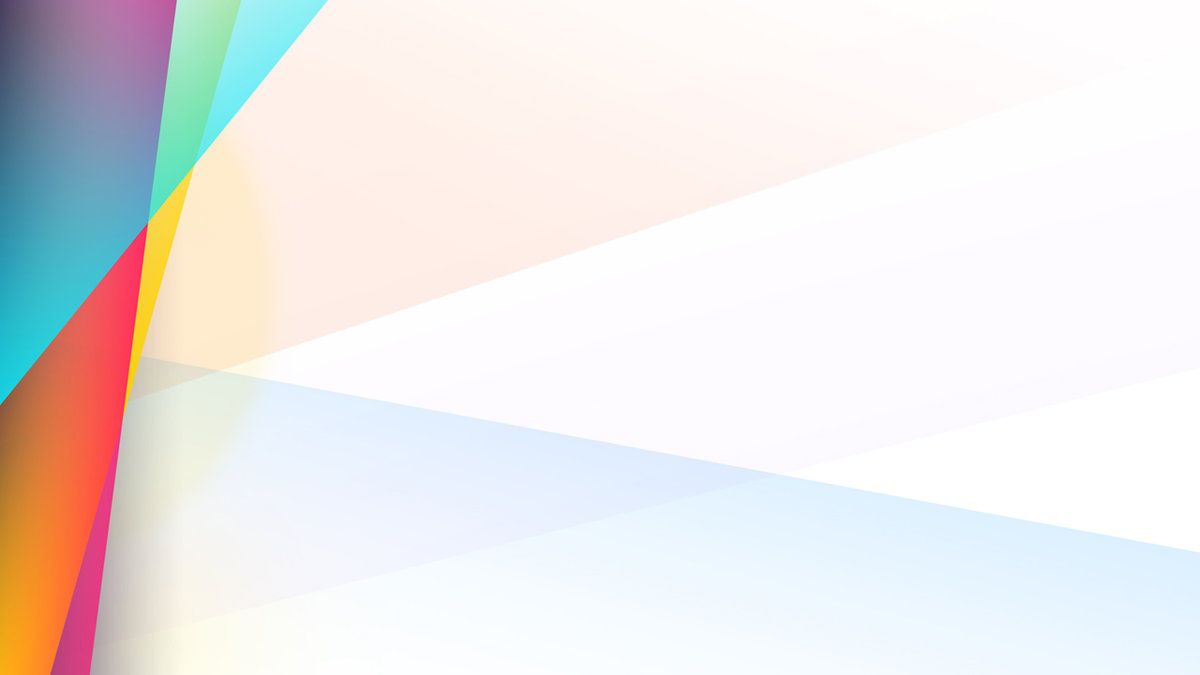 ИННОВАЦИОННАЯ ДЕЯТЕЛЬНОСТЬ
.
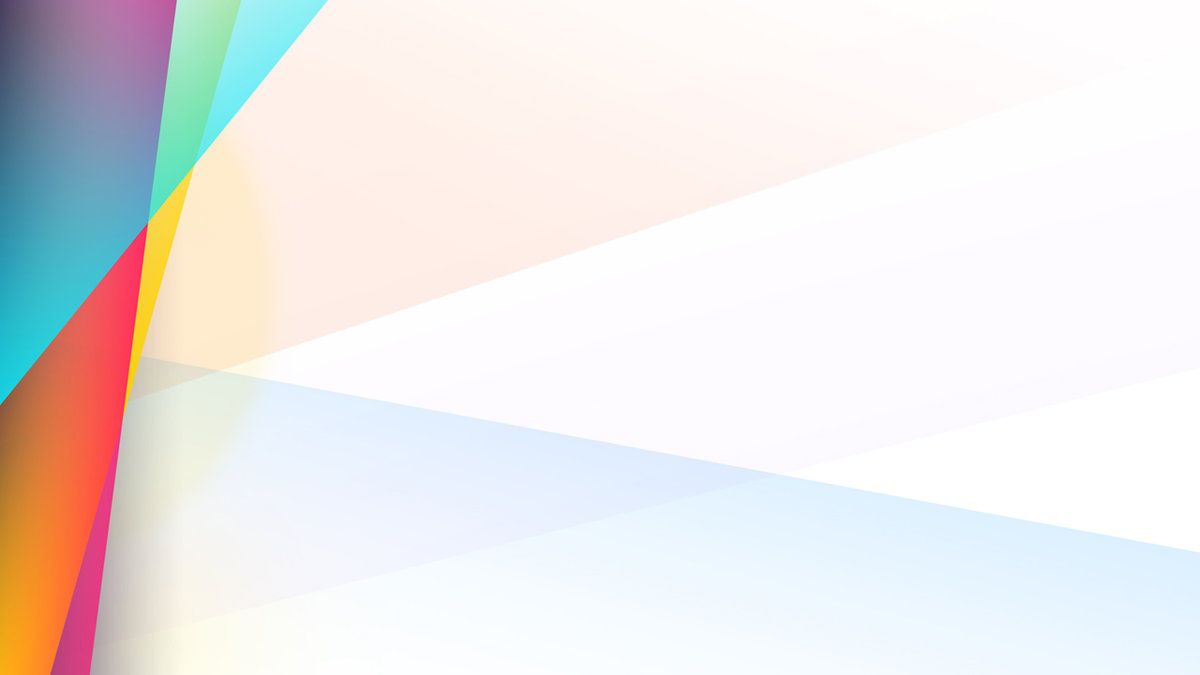 МЕТОДИЧЕСКАЯ РАБОТА
Представление опыта работы по проекту «Дикие животные» на педагогическом совете МБДОУ № 70 от 26.11.2019г .

 Представление опыта работы по проекту « Наши любимые сказки» с использованием легоконструирования на педагогическом совете 2019г

Свидетельство участника № 26 Всероссийского конкурса « Педагог XXI века» за конкурсную работу « Тематическая неделя « Спорт – залог здоровья. Зимние виды спорта» Межрегионального центра поддержки творчества и инноваций « Микс» при методической поддержки Педагогического института ФГБОУ ВО « Иркутский государственный университет» 2019г.

Представление опыта работы по проекту « Мебель вокруг нас» с использованием легоконструирования на педагогическом совете МБДОУ № 70 от 26.04.2020г .

Свидетельство участника № 164 Всероссийского конкурса « Педагогическая копилка»  конкурсная работа Конспект НОД « Лесное путешествие» 
Межрегионального центра поддержки творчества и инноваций « Микс» при  методической поддержке Научно – исследовательского института психологии  2021г.
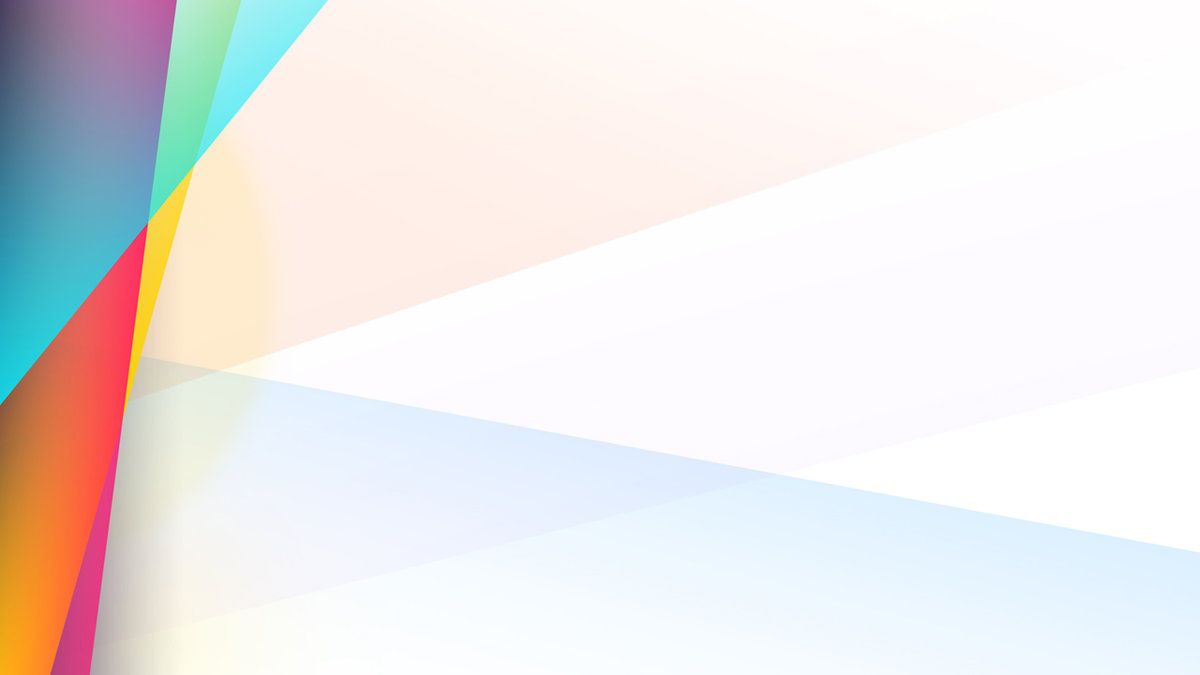 МЕТОДИЧЕСКАЯ РАБОТА
Свидетельство участника № 102 Всероссийского конкурса « Образовательный проект»  конкурсная работа « Проект « Зимние виды спорта».  
Межрегионального центра поддержки творчества и инноваций « Микс» при  методической поддержке Научно – исследовательского института психологии  2021г.


Диплом участника Всероссийского очного творческого конкурса ЭССЕ по глубинной психологии АНО ДПО « Байкальский гуманитарный институт практической психологии» 2021г.

Диплом Лауреата Очного всероссийского творческого профессионального конкурса педагогов образовательных организаций (ДОУ – начальная школа – ДО) для определения победителей и лауреатов премии « Байкальская нерпа» 2021г. ИРО ВОО « Воспитатели России». 
АНО ДПО « Байкальский гуманитарный институт практической психологии» 2021г.

Свидетельство участника № 164 Всероссийского конкурса « Педагогическая копилка»  конкурсная работа Конспект НОД « Лесное путешествие» 
Межрегионального центра поддержки творчества и инноваций « Микс» при  методической поддержке Научно – исследовательского института психологии  2021г.
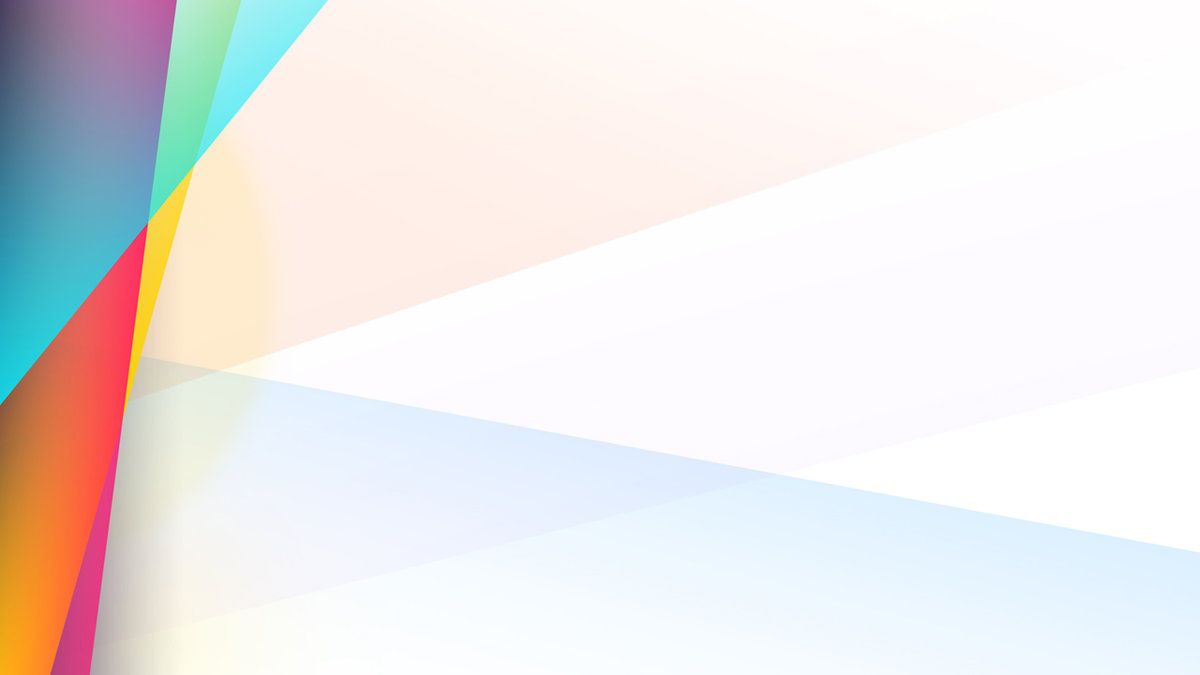 ПРОФЕССИОНАЛЬНОЕ САМОРАЗВИТИЕ